স্বাগতম
শিক্ষক পরিচিতি
ড. মোঃ আব্দুল খালেক 
প্রভাষক, পরিসংখ্যান  বিভাগ
নাটোর সিটি কলেজ, নাটোর।
মোবাইলঃ ০১৭১৮৫৪০৩৬৯
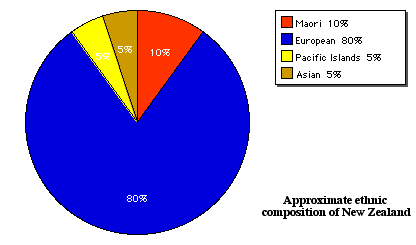 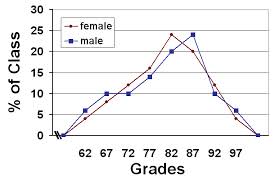 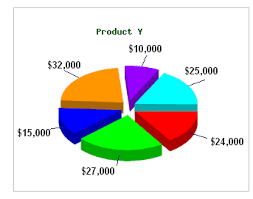 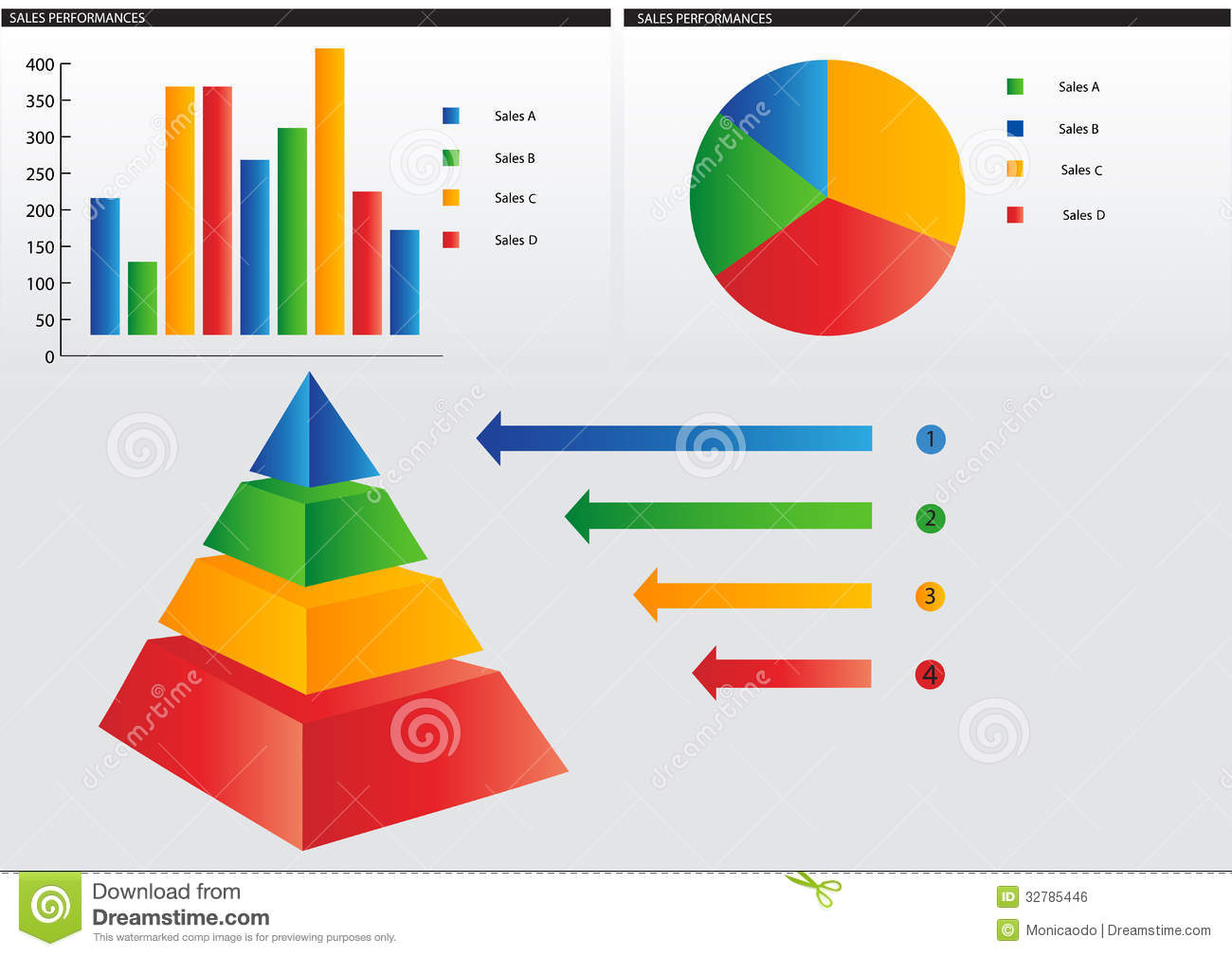 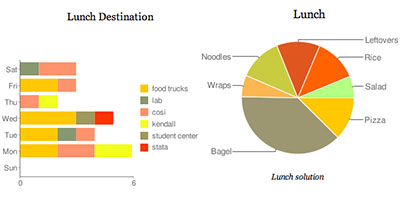 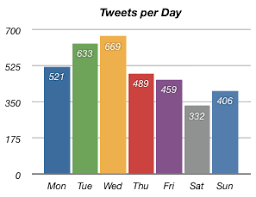 তথ্য উপস্থাপন
cwimsL¨vwbK †jL
পরিসংখ্যানিক সারণী
শ্রেণীবদ্ধকরণ
২. তালিকাবদ্ধকরণ
৩. গণসংখ্যা নিবেশন
আয়তলেখ
২ . গণসংখ্যারেখা
৩. গণসংখ্যা বহুভূজ 
৪. অজিভ রেখা
৫. পাইচিত্র 
দন্ড চিত্র   
কালীন রেখা
তথ্যের লৈখিক উপস্থাপন
অজিভ রেখা- ogive Curve
নিচের তথ্য হতে অজিভ রেখা অংকন :
অজিভ রেখা- ogive Curve
Y
180
যোজিত গণসংখ্যা
140
120
80
40
130
120
0
110
140
150
160
X
শ্রেণী উচ্চসীমা
অজিভ রেখা- ogive Curve
Y
180
যোজিত গণসংখ্যা
140
120
80
40
130
120
0
110
140
150
160
X
শ্রেণী উচ্চসীমা
বাড়ির কাজ
নিচের তথ্য হতে অজিভ রেখা অংকন কর।
ধন্যবাদ